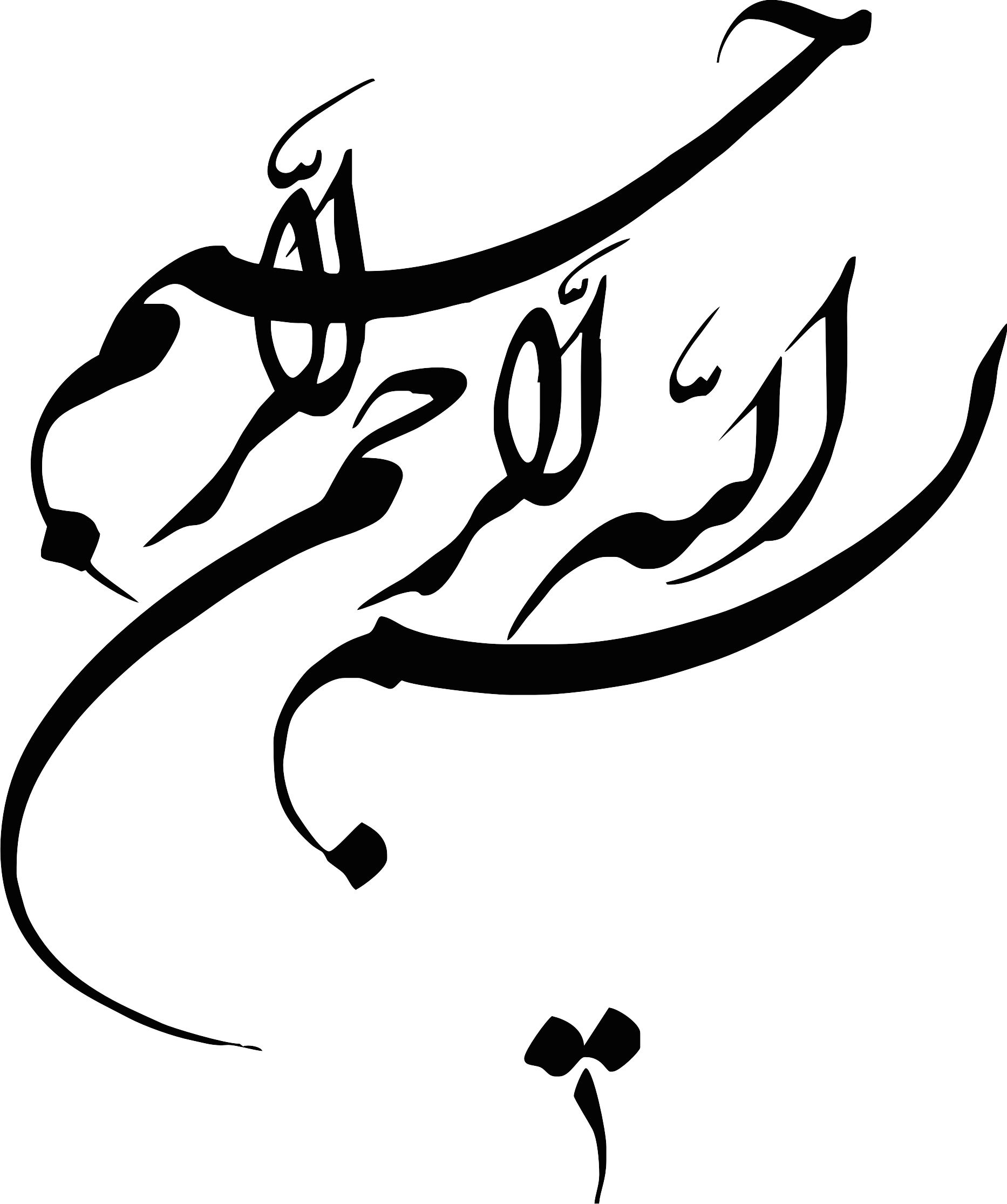 لوپوس در بارداری
مقدمه
بارداری در زنان مبتلا به SLE در مقایسه با بارداری در زنان سالم خطر بیشتری برای مادر و جنین دارد. 
پیش آگهی برای مادر و کودک زمانی بهترین است که فعالیت بیماری SLE حداقل شش ماه قبل از بارداری خاموش باشد. 
در طول بارداری، تشخیص شعله ور شدن بیماری SLE از تغییرات فیزیولوژیکی مربوط به بارداری و سایر شرایطی که حاملگی را پیچیده می کند (مثلاً پره اکلامپسی) ممکن است چالش برانگیز باشد.
خطرات حاملگی
اکثر بیماران مبتلا به لوپوس اریتماتوز سیستمیک (SLE) حاملگی بدون عارضه دارند. 
خطرات:  بدتر شدن فعالیت بیماری SLE و پیامدهای نامطلوب بارداری 
تشدید SLE - میزان عود گزارش شده در دوران بارداری و دوره پس از زایمان : 25 تا 60 درصد
عوامل مرتبط با افزایش خطر عود SLE در دوران بارداری
بیماری فعال در طی شش ماه قبل از لقاح 
سابقه نفریت لوپوس 
قطع هیدروکسی کلروکین (HCQ) یا سایر داروها 
پریمی گراویدا 
C4 پایین قبل از لقاح
پیامدهای نامطلوب بارداری
افزایش دو تا چهار برابری عوارض مختلف مامایی ( زایمان زودرس، زایمان سزارین برنامه ریزی نشده، محدودیت رشد جنین، پره اکلامپسی و اکلامپسی)
عوامل پیش بینی کننده پیامدهای نامطلوب بارداری : بیماری فعال، نخست زا بودن، استفاده از داروهای ضد فشار خون، نفریت لوپوس (فعال یا سابقه)، وجود آنتی بادی های ضد فسفولیپید (aPLs) و ترومبوسیتوپنی 
نژاد و قومیت؛ نرخ بالاتری از عوارض در میان بیماران سیاه پوست در مقایسه با بیماران سفید پوست
بسیاری از بیماران مبتلا به SLE حاملگی بدون عارضه دارند(بیماری SLE غیرفعال یا خفیف یا متوسط ​​در زمان لقاح و عدم وجود سابقه نفریت لوپوسی).
خطرات مادری
پره اکلامپسی 
   - یکی از شایع ترین عوارض بارداری در SLE است.
   - در16 تا 30 درصد از حاملگی های SLE در مقایسه با 4.6 درصد از بارداری ها در جمعیت عمومی زنان و زایمان رخ می دهد 
   - عوامل خطر برای پره اکلامپسی در بیماران مبتلا به SLE: ریسک فاکتور هایی که در افراد سالم وجود دارد، سابقه نفریت لوپوسی فعال یا قبلی، کاهش سطح کمپلمان و ترومبوسیتوپنی. 
   - سندرم آنتی فسفولیپید (APS) با پره اکلامپسی مرتبط است( aPL؟)
سایر عوارض مادری
مرگ و میر مادران و سایر عوارض مادری ناشی از بارداری ( در یک مطالعه 20 برابر بیشتر)
ترومبوز، عفونت، ترومبوسیتوپنی و انتقال خون 
فشار خون، زایمان زودرس، زایمان سزارین برنامه ریزی نشده، خونریزی پس از زایمان، ترومبوآمبولی وریدی مادر و نارسایی حاد کلیه
پیامدهای نامطلوب بارداری
از دست دادن جنین و مرگ نوزاد 
   - هم مرگ جنین( کمتر از 10 هفته) و هم مرده زایی ( بعد از 20 هفته) افزایش می یابد.
   - تخمین زده می شود که 5 تا 23 درصد از بارداری در بیماران مبتلا به SLE به از دست دادن جنین یا مرگ نوزاد ختم می شود ( در مقایسه با 8 تا 20 درصد در جمعیت عمومی).
   - بیماران مبتلا به SLE در معرض افزایش خطر مرگ جنین بیش از 10 هفته هستند، به ویژه در حضور SLE فعال، نفریت لوپوس و سندرم آنتی فسفولیپید (APS).
   - در بیمارانی که فعالیت بیماری بالایی دارند، خطر سقط جنین ممکن است سه برابر بیشتر از افرادی باشد که فعالیت بیماری کم دارند.
   - مرگ و میر نوزادان نیز ممکن بیشتر باشد (خطر مطلق کم است و احتمالاً مربوط به عوارض نارسی است).
   - در یک مطالعه، مرگ در سن کمتر از دو سال: 1.1 درصد در SLE در مقابل 0.6 درصد جمعت عادی
زایمان زودرس 
   - شایع ترین عارضه مامایی است.
   - 15 تا 50 درصد، با افزایش بروز در افراد باردار مبتلا به نفریت لوپوس و/یا فعالیت بیماری بالا، در مقایسه با 12 درصد از حاملگی ها در جمعیت عمومی
   - وجود نفریت لوپوس و بیماری فعال قوی ترین عوامل پیش بینی کننده برای زایمان زودرس هستند.
محدودیت رشد جنین و وزن کم هنگام تولد 
    - تقریباً 10 تا 30 درصد در مقایسه با تقریباً 10 درصد از حاملگی ها در جمعیت عمومی 
    - خطر در حضور SLE فعال، فشار خون بالا و نفریت لوپوس بیشتر است.
لوپوس نوزادی (NL)
NL یک بیماری خودایمنی منتقل شده غیرفعال است که در برخی از نوزادان متولد شده از مادرانی با آنتی بادی های anti-Ro/SSA یا anti-La/SSB که ممکن است ناقل SLE یا بیماری شوگرن باشند، رخ می دهد. 
تظاهرات عمده NL پوستی و قلبی است.  
سایر تظاهرات NL شامل ناهنجاری های خونی و کبدی است. 
جدی ترین عارضه در NL، بلوک کامل مادرزادی قلب است که تقریباً در 2 درصد از کودکان متولد شده از زنان نخست زا با آنتی بادی ضد Ro/SSA رخ می دهد.
هنگامی که یک بیمار سابقه بارداری قبلی عارضه دار شده با NL پوستی یا بلوک کامل مادرزادی قلب را داشته باشد، خطر بلوک کامل قلب در حاملگی های بعدی به ترتیب به 10 تا 15 درصد و 16 تا 18 درصد افزایش می یابد.
برنامه ریزی بارداری
برنامه ریزی برای بارداری در بیماران مبتلا به لوپوس اریتماتوز سیستمیک (SLE)  
به حداقل رساندن عواملی که ممکن است بر پیامدهای بارداری تأثیر منفی بگذارد ( بیماری فعال، استفاده از برخی داروها).
اطمینان از اینکه عوامل محافظتی وجود دارد (به عنوان مثال، استفاده از هیدروکسی کلروکین [HCQ])
مشاوره قبل از بارداری
در حالت ایده آل، مشاوره توسط روماتولوژیست، متخصص طب جنین مادر، و در صورت لزوم، سایر فوق تخصص ها (مثلاً هماتولوژی برای مبتلایان به APS، نفرولوژی برای افراد مبتلا به نفریت لوپوس) ارائه می شود.
مشاوره قبل از بارداری باید به مسائل زیر رسیدگی کند
باروری - به نظر نمی رسد باروری در بیماران مبتلا به SLE توسط خود بیماری تغییر کند. با این حال، کاهش ذخیره تخمدان می تواند در زنان در معرض سیکلوفسفامید رخ دهد. 
زمان لقاح – در حالت ایده آل، فعالیت بیماری در SLE باید به مدت شش ماه با داروهای سازگار با بارداری متوقف شود.
مدیریت داروها - خطرات بالقوه  داروها، اهمیت مصرف منظم داروها در دوران بارداری به ویژه HCQ 
نتایج بارداری – خطرات پیامدهای نامطلوب بارداری مانند زایمان زودرس، محدودیت رشد جنین و از دست دادن جنین ، برای بیمارانی که آنتی بادی های آنتی Ro/SSA و/یا ضد La/SSB مثبت دارند، خطر NL نیز وجود دارد.
خطرات مادر - خطرات مادری حاملگی و زایمان، مانند شعله ور شدن SLE، پره اکلامپسی، و زایمان سزارین برنامه ریزی نشده.
مدیریت در دوران بارداری
نظارت بر فعالیت SLE - پس از تایید بارداری، بیماران مبتلا به SLE باید به طور منظم از نظر فعالیت بیماری تحت نظر باشند. 
تکرار نظارت – فعالیت بیماری باید توسط روماتولوژیست حداقل یک بار در هر سه ماهه و در صورت ابتلا به بیماری فعال، بیشتر ارزیابی شود.  
ارزیابی بالینی - شرح حال دقیق و معاینه فیزیکی جامع، از جمله اندازه گیری فشار خون، برای جستجوی شواهدی از فعالیت و عوارض بیماری SLE.
تست های آزمایشگاهی
نتایج آزمایش ها در بیمار باردار باید با احتیاط تفسیر شود. 
تغییرات فیزیولوژیک بارداری ممکن است با ویژگی‌های SLE فعال در ارزیابی آزمایشگاهی همپوشانی داشته باشد یا آن را پنهان کند.
  - شمارش کامل خون (CBC)
  - تست های عملکرد کلیه: کراتینین، آنالیز ادراری، سدیمان ادراری و بررسی پروتئین ادرار 24 ساعته
  - تست های عملکرد کبد
  - ESR و CRP – بیماران مبتلا به SLE فعال معمولاً افزایش ESR و به میزان کمتری CRP دارند.
  - آنتی بادی های ضد DNA دو رشته ای (dsDNA) - افزایش تیتر anti-dsDNA اغلب نشان دهنده افزایش فعالیت بیماری SLE است.
  - CH50، یا C3 و C4 – سطح کمپلمان معمولاً در دوران بارداری بالاتر است.
  - آنتی بادی های anti-Ro/SSA و anti-La/SSB و آنتی بادی های آنتی فسفولیپید
نظارت بر مادر و جنین
برنامه نظارت بهینه برای اطمینان از سلامت مادر و جنین در دوران بارداری مشخص نیست. 
بیمارانی که فاکتورهای خطر یا شاخص های پیش آگهی ضعیف دارند به نظارت مکرر نیاز دارند.
نظارت بر جنین
سونوگرافی آنومالی اسکن در 18 هفته
ارزیابی سونوگرافی رشد جنین و نارسایی جفت در سه ماهه سوم بارداری. دفعات نظارت بر رشد جنین به سلامت مادر و جنین بستگی دارد، اما معمولاً هر چهار هفته یکبار انجام می شود.
NST و بیوفیزیکال پروفایل در طول 4 تا 6 هفته آخر بارداری بر اساس شرایط مادر و جنین
اکوی قلب جنین
مدیریت دارو
مصرف صحیح داروها و چالش های بارداری
هیدروکسی کلروکین (HCQ) به طور معمول ادامه می یابد.
آسپرین برای اکثر بیماران باردار مبتلا به SLE اضافه می شود.
پره اکلامپسی
خطر پره اکلامپسی در بیماران مبتلا به SLE بین 16 تا 30 درصد است. 
آسپرین با دوز پایین (80 تا 162 میلی گرم )، خطر مطلق بیماری را در زمانی که بین هفته های 12 تا 16 بارداری شروع می شود، تقریباً 2 تا 5 درصد کاهش می دهد. 
آسپرین معمولاً بین هفته های 12 تا 36 بارداری استفاده می شود. 
در بیماران با سابقه انواع خاصی از ترومبوز مربوط به سندرم آنتی فسفولیپید (APS؛ به عنوان مثال، سکته مغزی، انفارکتوس میوکارد)، ممکن است برای مدت طولانی تری استفاده شود.
افتراق پره اکلامپسی از عود SLE
ویژگی های بالینی که می تواند به افتراق پره اکلامپسی و نفریت لوپوس کمک کند 
● شروع پروتئینوری، فشار خون بالا، ترومبوسیتوپنی و/یا بدتر شدن عملکرد کلیه قبل از هفته 20 بارداری با نفریت لوپوس سازگارتر است. 
●شواهد فعالیت بیماری در سایر اندام ها
●تستهای آزمایشگاهی 
  • نفریت لوپوس اغلب با پروتئینوری و/یا سدیمان ادرار فعال (گلبول های قرمز و سفید و کست های سلولی) همراه است، در حالی که در پره اکلامپسی فقط پروتئینوری دیده می شود. 
  • شعله ور شدن SLE احتمالاً با سطوح کم یا رو به کاهش کمپلمان و افزایش تیتر آنتی بادی های anti-dsDNA مرتبط است. در مقایسه، سطوح کمپلمان معمولاً، اما نه همیشه، در پره اکلامپسی طبیعی یا افزایش یافته است 
 • ترومبوسیتوپنی، شیستوسیت ها، افزایش سطح سرمی آنزیم های کبدی، و بالا بودن یا افزایش سطح اسید اوریک در پره اکلامپسی بیشتر از نفریت لوپوس است. 
●بیوپسی کلیه می تواند به افتراق این دو بیماری کمک کند، اما خطر بالاتر عوارض در دوران بارداری استفاده از آن را محدود می کند.
لیبر و زایمان
تشدید SLE می تواند در طول زایمان رخ دهد و ممکن است نیاز به تجویز حاد استروئیدها داشته باشد. 
دوزهای استرس گلوکوکورتیکوئیدها باید در حین زایمان یا در زمان زایمان سزارین به همه بیمارانی که در سال گذشته تحت درمان با استروئیدهای مزمن بوده اند داده شود. 
هیدروکورتیزون داخل وریدی که در سه دوز 100 میلی گرم هر 8 ساعت تجویز می شود، یک رژیم قابل قبول است. 
عوارضی مانند پره اکلامپسی و IUGR باید بر اساس شرایط مامایی درمان شوند. مدیریت آنها به طور خاص با حضور SLE تغییر نمی کند. 
برای مشکلات مرتبط با CCHB و سایر تظاهرات لوپوس نوزادی ممکن است در هنگام زایمان به حمایت نوزادان نیاز باشد.
مدیریت پس از زایمان
نظارت مداوم برای شعله ور شدن بیماری 
نیاز به تنظیم دارو در صورت شیردهی
نظارت بر فعالیت SLE در اوایل دوره پس از زایمان
خطر افزایش SLE در دوره پس از زایمان، به ویژه برای بیماران مبتلا به بیماری فعال در زمان لقاح و/یا آسیب قابل توجه اندام انتهایی وجود دارد.
معمولاً فعالیت بیماری را چهار تا شش هفته پس از زایمان بدون عارضه مجددا ارزیابی می کنیم. 
پس از این دوره، برنامه نظارت معمولی را برای بیماران غیرباردار از سر می گیریم (به عنوان مثال، هر سه تا شش ماه).
اجزای نظارت بر فعالیت بیماری SLE
شرح حال دقیق و معاینه فیزیکی جامع 
تست آزمایشگاهی:
  • شمارش کامل خون (CBC) 
  •عملکرد کلیه 
  •آزمایش ادرار، نسبت پروتئین به کراتینین ادرار 
  •در بیماران مبتلا به بیماری شدید یا در افرادی که سطح anti-dsDNA و کمپلمان با فعالیت بیماری ارتباط خوبی دارد: Anti-dsDNA و کمپلمان (CH50 یا C3 و C4)
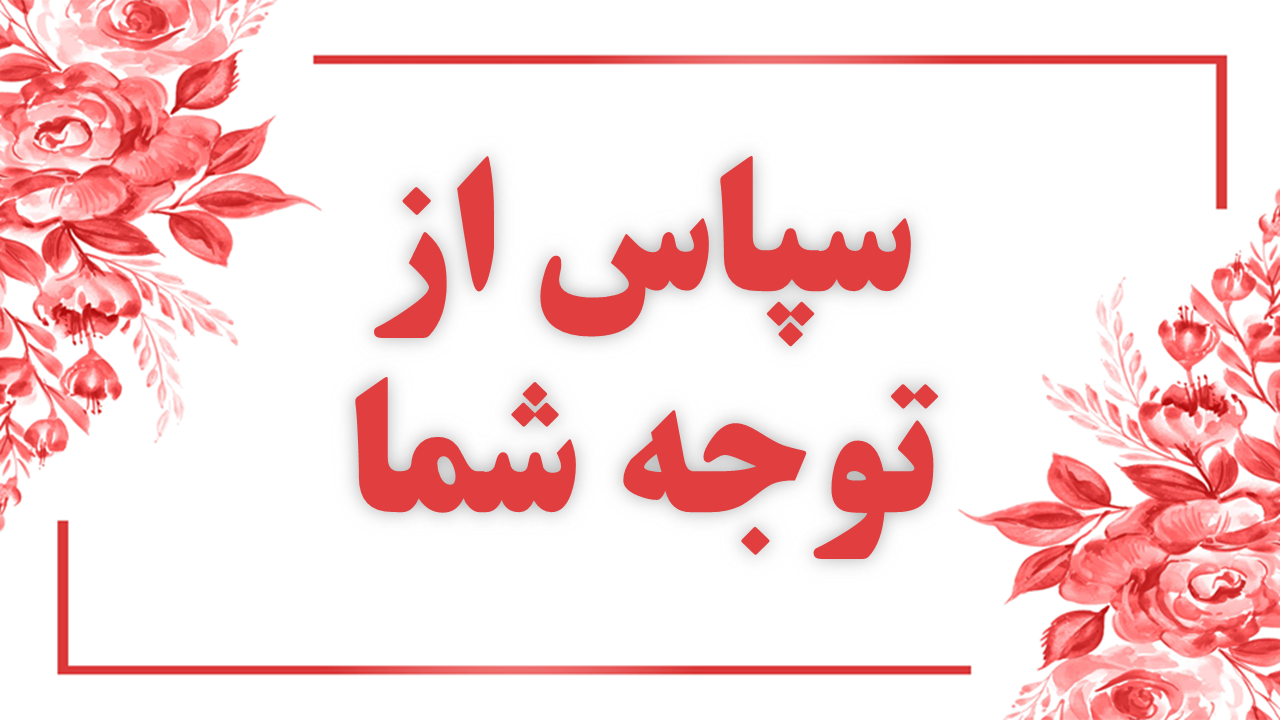